1
CYB 1033: Aspects légaux de la cybersécuritéChapitre 9: Lois sur la Protection des renseignements personnels
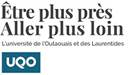 Luigi Logrippo w3.uqo.ca/luigi/CYB1033
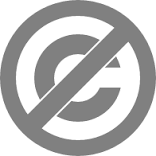 UQO
Les lois sur la protection de renseignements personnels
2
Il s’agit de lois qui ont des conséquences quasi-criminelles
Des amendes administratives ont été prévues pour certaines infractions
Les infraction à ces lois peuvent être poursuivies pour obtenir des redressements civils
Des sentences pénales ont affirmé leur validité pour la collecte des éléments de preuve
Lois canadiennes et québécoises
3
Il y a dans ce domaine des lois canadiennes et québécoises qui sont semblables
Au Québec, il y a 
Une Commission d’accès à l’information et
Loi sur l’accès aux documents des organismes publics
Loi sur la protection des renseignements personnels dans le secteur privé 
Au Canada, il y a
Un Commissariat à la protection de la vie privée et
Loi sur la protection des renseignements personnels qui s’applique dans le secteur fédéral, ainsi que
Loi sur la protection des renseignements personnels et les documents électroniques qui s’applique dans le secteur privé
Autres lois provinciales
4
Un certain nombre d’autres provinces ont approuvé des lois reliées, quelques-unes spécifiques au secteur de la santé
Ontario: 
Loi de 2004 sur la protection des renseignements personnels sur la santé
https://www.ontario.ca/fr/lois/loi/04p03
La loi fédérale dit que dans les provinces qui ont des lois pour la protection des renseignements personnels, la loi provinciale s’applique
Beaucoup d’autres lois pertinentes Québec seulement…
5
Un document produit par la Ville de Laval donne la liste des lois suivantes pour la sécurité de l’information:
https://www.laval.ca/Documents/Pages/Fr/A-propos/politiques-municipales/politique-securite-information.pdf
la Charte canadienne des droits et libertés 
la Charte des droits et libertés de la personne (L.R.Q., chapitre C-12); 
le Code civil du Québec (L.Q., 1991, chapitre 64); 
le Code criminel du Canada (L.R.C., 1985, chapitre C-46);  
le Code des professions (L.R.Q., chapitre C-26) et les différentes lois régissant les professions pour certaines applications; 
la Loi sur l'accès aux documents des organismes publics et sur la protection des renseignements personnels (L.R.Q. chapitre A-2.1);
la Loi sur les archives (L.R.Q., chapitre A-21.1); 
la Loi sur les brevets (L.R.C. 1985, chapitre P-4);
la Loi concernant le cadre juridique des technologies de l’information (L.R.Q., chapitre C-1.1);
la Loi sur les cités et villes (L.R.Q., chapitre C-19);  
la Loi sur le droit d’auteur (L.R.C. chapitre C-42); 
la Loi sur la fiscalité municipale (L.R.Q., chapitre F-2.1); 
la Loi sur les marques de commerce (L.R.C., 1985, chapitre T-13);  
la Loi sur la police (L.R.Q., chapitre P-13.1); 
la Loi sur la qualité de l’environnement (L.R.Q., chapitre Q-2);  
la Loi sur la santé et la sécurité du travail (L.R.Q., chapitre S-2.1); 
 la Loi sur la sécurité civile (L.R.Q., chapitre S-2.3); 
 la Loi sur la sécurité incendie (L.R.Q., chapitre S-3.4
La loi canadienne pour le secteur public
6
On commence par la loi canadienne, qui est plus ancienne et a établi certains principes
Loi sur la protection des renseignements personnels (angl. Privacy Act)
http://lois.justice.gc.ca/fra/lois/p-21/	
le gouvernement ne peut recueillir que les renseignements personnels qui sont directement liés à l’un de ses programmes ou activités;
dans la mesure du possible, les renseignements devraient être recueillis directement auprès de la personne visée et celle-ci devrait être informée des fins de la collecte;
le gouvernement devrait prendre toutes les mesures raisonnables pour s’assurer que les renseignements qu’il recueille sont précis, à jour et complets;
le gouvernement peut utiliser les renseignements personnels uniquement aux fins auxquelles ils ont été recueillis ou pour des usages compatibles avec ces fins (à moins que la personne ne consente à d’autres usages);
une institution gouvernementale peut communiquer les renseignements personnels sans le consentement de la personne visée lorsque la Loi le permet, etc.
https://www.priv.gc.ca/fr/a-propos-du-commissariat/publications/guide_ind/
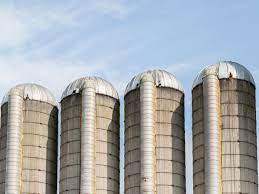 Conséquence: structure ‘silo’
7
On parle de structure ‘silo’ quand chaque bureau a ses propres bases de données isolées de celles d’autres bureaux
+ Pour le gouvernement, cette structure pourrait être la plus facile pour éviter des infractions à cette loi
+ Elle empêche au gouvernement de créer des profils globaux des citoyens par agrégation et forage de donnée
-  Cependant pour le citoyen, ceci pourrait être peu convenable car il pourrait devoir se promener d’un bureau à l’autre pour ramasser tous les documents dont il aurait besoin
P.ex. devoir demander des documents à l’immigration pour les utiliser à fins de citoyenneté
Pour le secteur privé: LPRPDE - PIPEDA
8
Loi sur la Protection des Renseignements Personnels et Documents Électroniques
Private Information Protection and Electronic Document Act
Lois concernant la protection de la vie privée dans le secteur privé 
Les principes suivants sont exposés dans:
https://laws-lois.justice.gc.ca/fra/lois/p-8.6/page-7.html#docCont
Les dix principes
9
LPRPDE-PIPEDA est basée sur dix principes, qui furent établis par la l’Association Canadienne de Normalisation en 1966
Et qui furent inclus dans la loi en 2000
On retrouve ces principes, en différentes formes, dans beaucoup de lois autour du monde
Principes 1-3 de la loi canadienne pour le secteur privé (LPRPDE)
10
Premier principe – Responsabilité
Une organisation est responsable des renseignements personnels dont elle a la gestion et doit désigner une ou des personnes qui devront s’assurer du respect des principes énoncés ci-dessous.
Deuxième principe – Détermination des fins de la collecte des renseignements
Les fins auxquelles des renseignements personnels sont recueillis doivent être déterminées par l’organisation avant la collecte ou au moment de celle-ci.
Troisième principe – Consentement
Toute personne doit être informée de toute collecte, utilisation ou communication de renseignements personnels qui la concernent et y consentir, à moins qu’il ne soit pas approprié de le faire (?).
Principes 4-5 de la loi canadienne pour le secteur privé (LPRPDE)
11
Quatrième principe – Limitation de la collecte
L’organisation ne peut recueillir que les renseignements personnels nécessaires aux fins déterminées et doit procéder de façon honnête et licite.
Cinquième principe – Limitation de l’utilisation, de la communication et de la conservation
Les renseignements personnels ne doivent pas être utilisés ni communiqués à des fins autres que celles auxquelles ils ont été recueillis à moins que la personne concernée n’y consente ou que la loi ne l’exige. On ne doit conserver les renseignements personnels qu’aussi longtemps que nécessaire pour la réalisation des fins déterminées.
Principes 6-8 de la loi canadienne pour le secteur privé (LPRPDE)
12
Sixième principe – Exactitude
Les renseignements personnels doivent être aussi exacts, complets et à jour que l’exigent les fins auxquelles ils sont destinés.
Septième principe – Mesures de sécurité
Les renseignements personnels doivent être protégés au moyen de mesures de sécurité correspondant à leur degré de sensibilité.
Huitième principe – Transparence
Une organisation doit faire en sorte que des renseignements précis sur ses politiques et ses pratiques concernant la gestion des renseignements personnels soient facilement accessibles à toute personne
Principes 9-10 de la loi canadienne pour le secteur privé (LPRPDE)
13
Neuvième principe – Accès aux renseignements personnels
Une organisation doit informer toute personne qui en fait la demande de l’existence de renseignements personnels qui la concernent, de l’usage qui en est fait et du fait qu’ils ont été communiqués à des tiers, et lui permettre de les consulter. Il sera aussi possible de contester l’exactitude et l’intégralité des renseignements et d’y faire apporter les corrections appropriées.
Dixième principe – Possibilité de porter plainte à l’égard du non-respect des principes
Toute personne doit être en mesure de se plaindre du non-respect des principes énoncés ci-dessus en communiquant avec le ou les personnes responsables de les faire respecter au sein de l’organisation concernée (1er principe)
Réflexions
14
Chacune de ces règles paraît en elle-même logique et simple
Mais l’ensemble des règles est puissant et difficile à implémenter complètement
Il a forcé des changements réels dans le fonctionnement des organisations publiques et privées
Faites-vous des exemples utilisant, notamment
Votre rapport de solvabilité par rapport à une institution financière
Le fait que vous participez à une association, que vous êtes client habituel d’un magasin, etc.
….
Texte officiel de la loi
15
Voir:
https://laws-lois.justice.gc.ca/fra/lois/p-8.6/
Conséquences quasi-pénales
16
À partir de 2018, quelques unes des infractions contre la LPRPDE peuvent avoir des conséquences d’amendes administratives
(amendes pécuniaires)
La surveillance au travail
17
Décision: Eastmond vs Canadian Pacific Railways (2004)
Emond Harnden - AU POINT - Cour fédérale : la surveillance vidéo n'est pas contraire à la LPRPDÉ (ehlaw.ca)
L’employeur avait installé des caméras pour surveillance contre le vandalisme et le vol
Le Commissaire à la protection de la vie privée avait déclaré l’installation inacceptable
La Cour fédérale a renversé cette décision, car un compromis serait nécessaire entre 
l’intérêt des employés à la protection de la vie privée et 
l’intérêt de l’employeur à utiliser la preuve enregistrée au travail
Une enquête indiscrète serait permise si elle est raisonnable dans les circonstances
Éléments à considérer selon la Cour
18
1) la présence de motifs raisonnables ; 
2) la nécessité de la mesure de surveillance ; 
3) l’efficacité de la mesure de surveillance choisie ; 
4) la proportionnalité entre la violation de la vie privée occasionnée par la surveillance et les droits des employeurs
5) la possibilité d’utiliser des mesures alternatives moins intrusives à la vie privée de l’employé.
Mise à jour des lois
19
Il est considéré que les lois canadiennes mentionnées ont besoin d’une mise à jour
Elles sont plutôt des déclarations de principes sans détails ni conséquences sérieuses
Cette mise à jour devrait assurer l’application et le respect des principes
Devrait aussi prendre en considération les possibilités des nouvelles technologies
Un projet de loi existe
LPRPDE Révisions (encore en haute-mer)
20
Projet de loi C-11 Loi édictant la Loi sur la protection de la vie privée des consommateurs et la Loi sur le Tribunal de la protection des renseignements personnels et des données et apportant des modifications corrélatives et connexes à d'autres lois (2020)
Contient des règles très détaillées concernant (titres des chapitres)
Limite: collecte, utilisation et communication
Le consentement
La conservation et retrait des renseignements personnels
Exactitude des renseignements personnels
Mesures de sécurité
Ouverture et transparence
Accès et rectification
Mobilité (communication à une autre organisation)
Contestation de la conformité
Renseignements dépersonnalisés
Voir aussi un aperçu plus digérable dans:
https://lop.parl.ca/sites/PublicWebsite/default/fr_CA/ResearchPublications/LegislativeSummaries/432C11E
Principes pour la mise à jour
21
https://lop.parl.ca/sites/PublicWebsite/default/fr_CA/ResearchPublications/LegislativeSummaries/432C11E
Les intéressés pourront trouver dans la Toile beaucoup de commentaires sur les enjeux et implications de ce projet de loi
Les lois québécoises viennent d’être ‘modernisées’
22
Loi 25 de 2022
Loi modernisant des dispositions législatives en matière de protection des renseignements personnels, LQ 2021, c 25 
https://www.canlii.org/fr/qc/legis/loisa/lq-2021-c-25/derniere/lq-2021-c-25.html
Et donc présentement sont plus avancées
Québec: Nouvelle Loi 25 (2022)
23
« Loi modernisant des dispositions législatives en matière de protection des renseignements personnels »
Cette loi a substantiellement amendé les existantes lois sur la protection des renseignements personnels 
Elle considère des mises à jour annuelles jusqu’au 2024
Les règles suivantes sont en entrées en vigueur en Sept. 2022:
Désigner une personne responsable de la protection des renseignements personnels et publier son titre et ses coordonnées sur le site Internet de l'entreprise;
En cas d'incident de confidentialité, tenir un registre de tous les incidents et prendre rapidement des mesures afin de diminuer le risque qu'un préjudice soit causé aux personnes concernées. Une entreprise doit aussi aviser la Commission et les personnes concernées de tout incident présentant un risque sérieux de préjudice;
Divulguer préalablement à la Commission la vérification ou la confirmation d'identité faite au moyen de caractéristiques ou de mesures biométriques;
Respecter les nouvelles règles pour la communication de renseignements personnels sans le consentement de la personne concernée dans le cadre d'une transaction commerciale ou encore à des fins d'étude, de recherche ou de productions de statistiques.
https://www.quebec.ca/nouvelles/actualites/details/loi-25-nouvelles-dispositions-protegeant-la-vie-privee-des-quebecois-certaines-dispositions-entrent-en-vigueur-aujourdhui-43212
Québec: Dépersonnalisation et anonymisation
24
Art. 73 de la loi sur le secteur public: 
Un renseignement concernant une personne physique est anonymisé lorsqu'il ne permet plus, de façon irréversible, d'identifier directement ou indirectement cette personne
Art. 65.1 de la loi sur le secteur public:
La dépersonnalisation est un procédé qui ne permet plus d'identifier directement la personne concernée et qui permet, notamment, de conserver des renseignements lorsque l'utilisation est nécessaire à des fins d'étude, de recherche ou de production de statistiques ».
On retrouve les mêmes défs dans les lois pour le secteur publique et privé.
L’anonymisation serait donc un procédé plus radical. 
Mais il pourrait enlever des renseignements utiles à fin d’études etc.
p.ex. si on enlève les dates de naissance
Identification dans le cas de dépersonnalisation
25
Art. 159 de la loi sur le secteur public:
Commet une infraction … quiconque …procède ou tente de procéder à l’identification d’une personne physique à partir de renseignements dépersonnalisés
Bizarre que la loi ne parle pas de tentatives d’identification à partir de renseignements anonymisés, car cela pourrait être possible 
P.ex. utilisant des méthodes ou des données  pas connues au moment de l’anonymisation
Forage des données (data mining)
26
Aussi: exploration ou fouille ou prospection des données:
Ensemble de méthodes pour l’extraction d’informations à partir d’ensembles de données
Informations qui ne sont pas explicites, mais qui peuvent être déduites
Le forage de données peut utiliser des méthodes statistiques ou d’IA 
Le forage des données peut être utilisé pour identifier des personnes à partir de différents ensembles de données
P.ex. déduire le nom d’une personne à partir de son code postal et des quatre dernières chiffres d’un de ses nos de carte de crédit
Les lois dont nous parlons ne le mentionnent pas explicitement, mais disent que l’anonymisation doit être faite: 
selon les meilleures pratiques généralement reconnues
donc elle doit être résistante aux méthodes de forage
Profilage
27
Le profilage s’entend de la collecte et de l’utilisation de renseignements personnels afin d’évaluer certaines caractéristiques d’une personne physique, notamment à des fins d’analyse du rendement au travail, de la situation économique, de la santé, des préférences personnelles, des intérêts ou du comportement decette personne.
La personne qui fait du profilage sur une autre personne doit l’informer des moyens offerts pour activer les fonctions pour l’effectuer
Biométrie
28
La vérification de l'identité d'un individu … en utilisant des caractéristiques physiques ou comportementales
(Wikipédia)
https://www.visaplace.com/
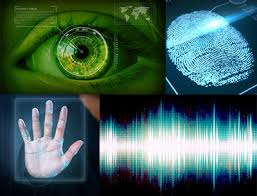 Biométrie au Québec
29
La Loi prévoit un nouveau délai pour divulguer à la Commission la création d’une banque de caractéristiques ou de mesures biométriques. À compter du 22 septembre 2022, celle-ci devra être divulguée à la Commission au plus tard 60 jours avant sa mise en service.
De manière plus générale, il sera également obligatoire après cette date d’aviser la Commission avant d’utiliser toute technique biométrique permettant de vérifier ou de confirmer l’identité d’une personne. Cette technique ne peut être utilisée sans le consentement exprès de la personne.
Les renseignements biométriques sont désignés comme des renseignements personnels sensibles directement dans la loi. 
Plus de détails dans:https://www.cai.gouv.qc.ca/espace-evolutif-modernisation-lois/thematiques/biometrie/
Infractions prévues par la loi québécoise (passible d’amendes)
30
Loi sur l’accès aux documents des organismes publics et sur la protection des renseignements personnels, 
Chapitre VII, Section I, Art. 158-164
http://legisquebec.gouv.qc.ca/fr/ShowTdm/cs/A-2.1
Refus ou entrave d’accès à document pour lequel l’accès ne peut pas être refusé
Donner accès à un document ou renseignement dont la loi ne permet pas communication
Communiquer un renseignement dont une personne ne peut recevoir communication
Entraver le déroulement d’une enquête omettant de communiquer des renseignements à la Commission
Et autres reliés
Infractions prévues par la loi québécoise (passible d’amendes)
31
Loi sur la protection des renseignements personnels dans le secteur privé
http://www.legisquebec.gouv.qc.ca/fr/showdoc/cs/P-39.1?langCont=fr#ga:l_vii-gb:l_5-h1
Section VII, § 5 
Recueillir, détenir ou communiquer à un tiers un renseignement personnel sur autrui sans se conformer …
Entraver le déroulement d’une enquête ou d’une inspection communiquant des renseignements faux ou inexacts ….
Consentement de la personne
32
Le consentement de la personne impliquée est demandé, mais:
Communication des renseignements personnels sans le consentement de la personne concernées (art. 18)
Un bon nombre de possibilités est prévu, entre autres:
À personnes légalement autorisées
Police, entités judiciaires
Dans situations d’urgence
À un service d’archives dans certaines conditions et/ou après un certain délai;
À une personne qui peut utiliser ce renseignement à des fins d’étude, de recherche ou de statistique conformément à l’article 21 ou à une personne qui est autorisée conformément à l’article
Pour mieux comprendre, voir: https://www.legisquebec.gouv.qc.ca/fr/version/lc/P-39.1?code=se:18&historique=20221111#2022111
Lois provinciales et fédérales
33
La loi canadienne prévoit que dans les provinces où il y a des lois sur le renseignements personnels, la loi provinciale s’applique, au lieu de la loi canadienne
Notamment au Québec, Alberta, Colombie Britannique
Consentement implicite
34
La Cour suprême du Canada a censé que dans le cas de renseignements « moins sensibles » le consentement peut être considéré « implicite »
Ce qui ouvre la porte à des abus, évidemment ...

https://www.fasken.com/fr/knowledgehub/2016/11/privacyandinformationprotectionbulletin-20161130
Conséquences de la violation de la confidentialité des données
35
Cas dans les actualités :
http://www.ctvnews.ca/mobile/canada/college-handout-reveals-medical-data-for-283-child-patients-1.3331455
Une enseignante à temps partiel d’un collège d’Ottawa 
Qui était aussi infirmière dans un hôpital
A utilisé pour son cours des rapports médicaux d’enfants qu’elle avait obtenu comme infirmière 
sans même se préoccuper de rayer leurs noms!
Envoi de lettres d’explication et excuses aux parents de chaque enfant impliqué
Destruction des documents
Enseignante mise à la porte …
En Europe
36
Règlement général sur la protection des données (RGPD-GDPR)
Contrôleur européen de la protection des données (CEPD)
Une loi complexe et contraignante, avec pénalités 
Entre autres, le consentement doit être explicite et il n’est pas permis de ‘pré-cocher’ la case du consentement
Obligatoire dans l’UE, a inspiré plusieurs autres états
Quelques principes de la RGDP
37
Art. 5, voir: 
https://www.gdpr-expert.eu/article.html?id=5#textesofficiels
Les données à caractère personnel doivent être:
a) traitées de manière licite…
b) collectées pour des finalités déterminées … mais le traitement à fins de recherche, statistiques, etc. est permis
c) adéquates, pertinentes, et limitées à ce qui est nécessaire..
d) exactes et tenues à jour … (difficile!)
e) conservées sous une forme permettant l'identification des personnes concernées pendant une durée n'excédant pas celle nécessaire au regard des finalités – exemption pour les fins de recherche, stats etc.
f) traitées de façon à garantir une sécurité appropriée … protégées aussi contre traitement illicite, perte, destruction …
Ça commence à être difficile …
Complexité de RGDP
38
Vaut la peine de lui donner un coup d’œil:
https://www.gdpr-expert.eu/#articles
Aux EEUU
39
Nombreux lois et règlements
Surtout pour la protection des données hospitalières et médicales
Particuliers à États (Californie, etc.)
Question de révision
40
Je téléphone à une compagnie pour lui demander des informations sur un produit 
Quelque temps après, ils me téléphonent pour m’annoncer une aubaine sur ce produit